第五节—分子结构
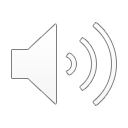 路易斯结构式—Lewis structure
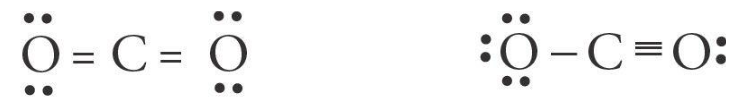 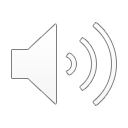 多原子离子的路易斯结构式
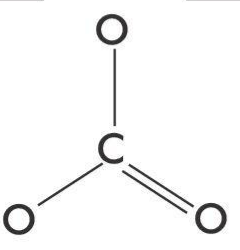 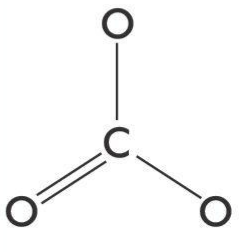 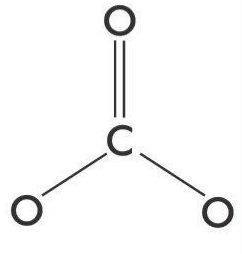 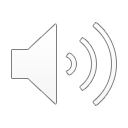 形式电荷—formal charge
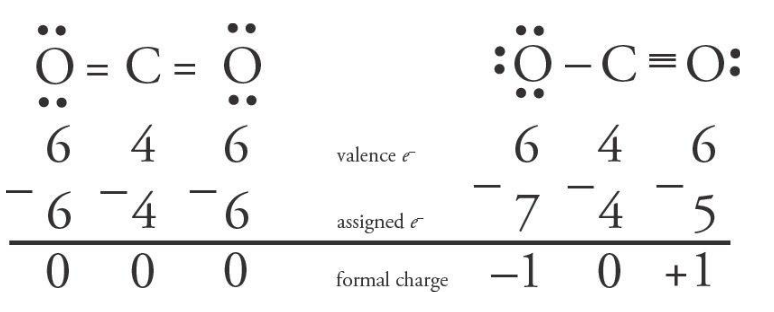 原子的价电子与实际提供的电子之差
计算方式—该原子价电子-未成键电子-和其他原子共享电子的一半
当分子的性质电荷尽可能接近于零—最佳路易斯结构
有时候要求将电荷标在相应的原子上
因为第一种结构没有性质电荷，因此为二氧化碳的最佳路易斯结构
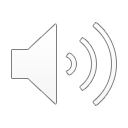 共振结构式—resonance structure
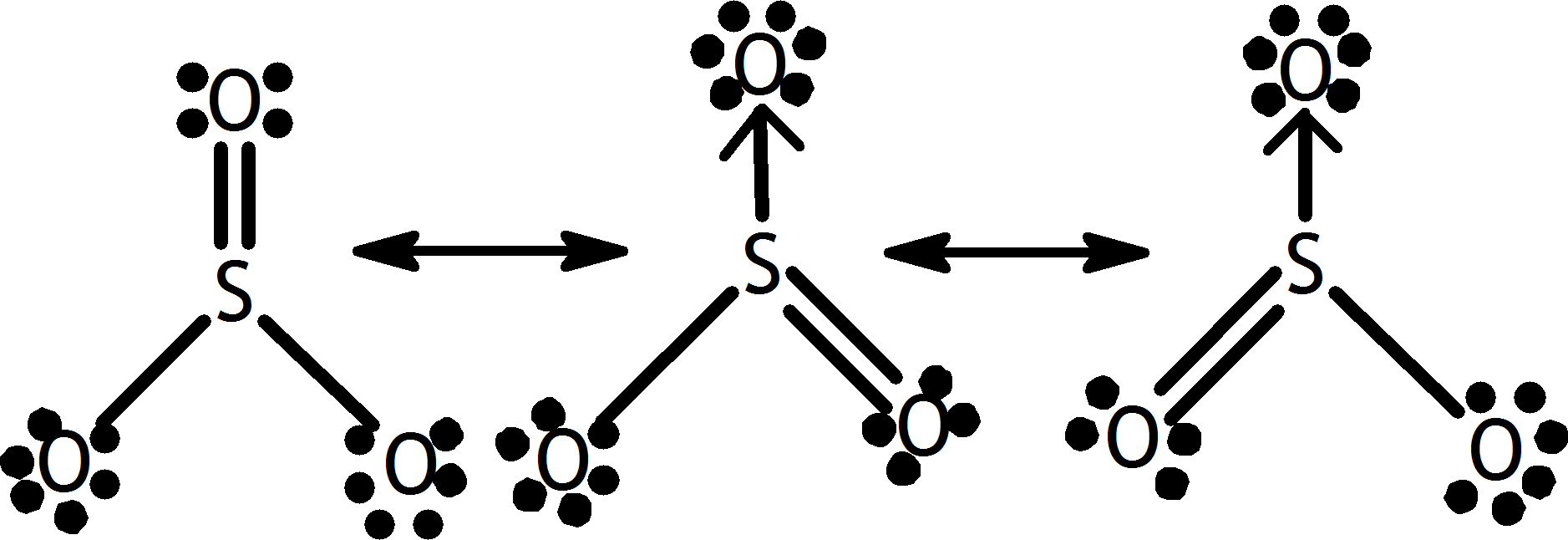 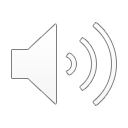 共振结构式间的取舍
存在最佳共振式—最稳定的共振式
负电荷倾向于集中在电负性大的原子上
最佳共振式对杂化体的贡献最大
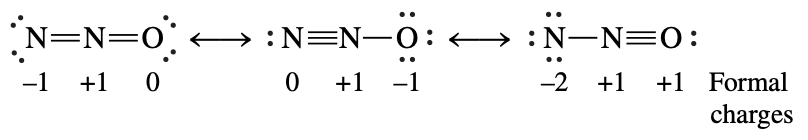 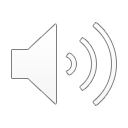 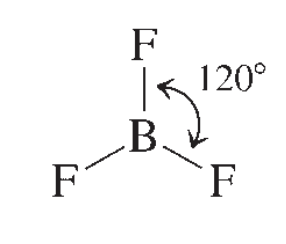 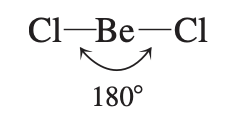 价层电子互斥理论（VSEPR）模型
氯化铍
三氟化硼
推断分子空间几何结构
假设—原子的外层电子需要以能量最低进行排布且相互排斥—距离尽可能远
核心—孤对电子，共用电子对间的距离尽可能远
孤对电子对其他共用电子排斥力更强—占空间更大
键角—一个原子与其他两个原子形成的两个化学键之间的夹角
推断几何结构方法——
画出分子的路易斯结构式—包括各种成键和孤对电子
 找到相对应的几何结构（之后会说）
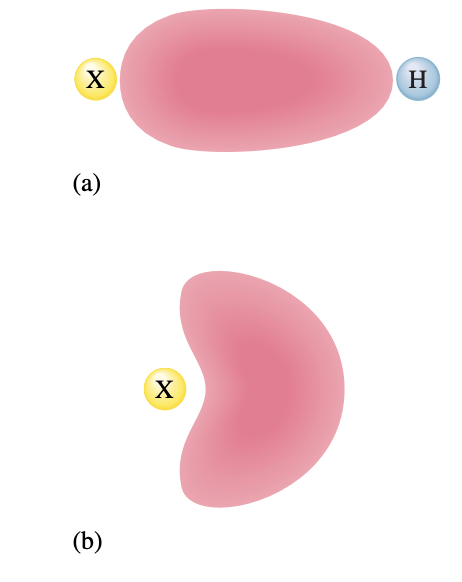 a为共用原子对形成sigma键时电子云的形状；b为孤对电子的电子云形状
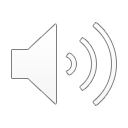 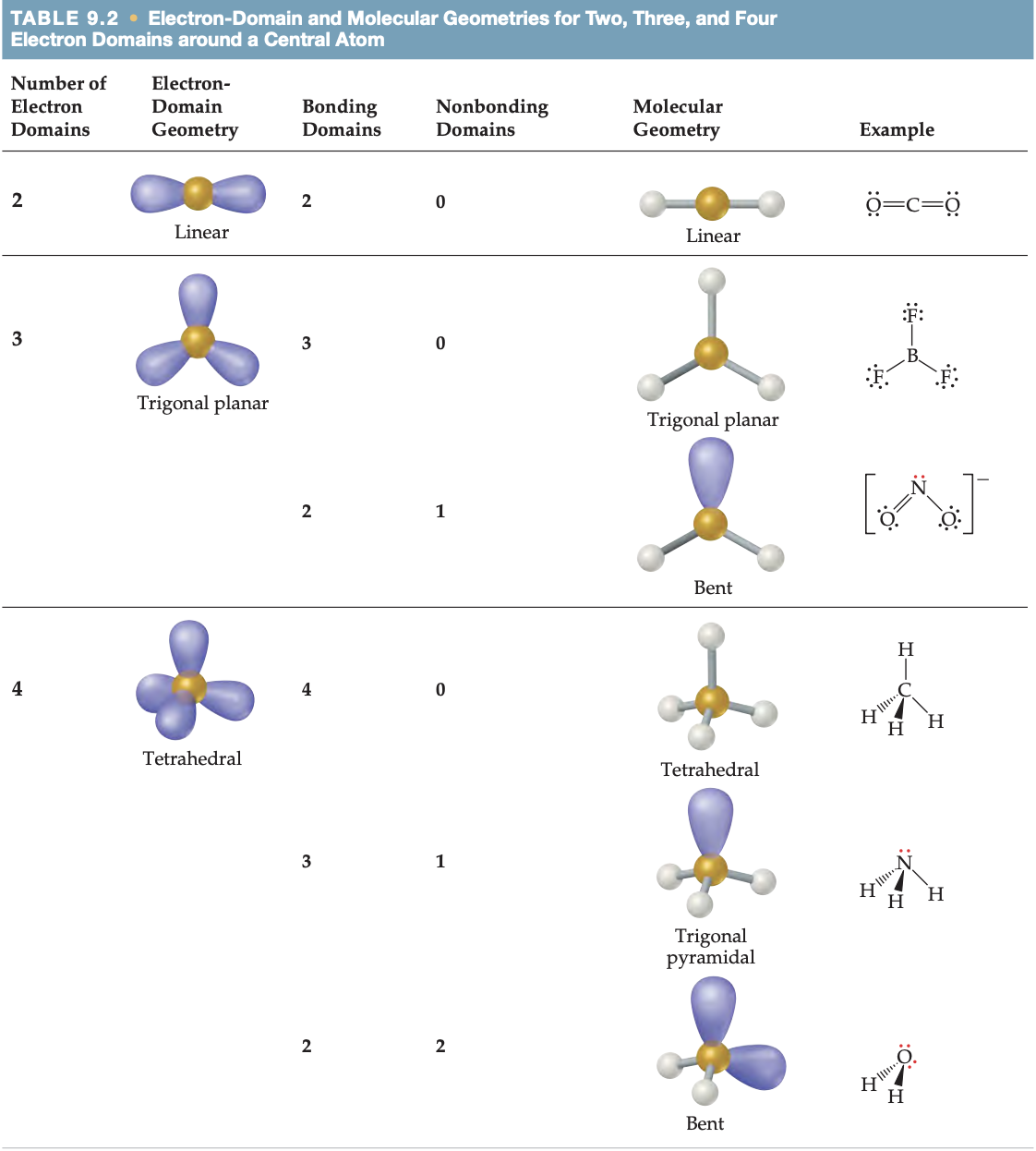 分子结构（上）—molecular structure
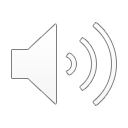 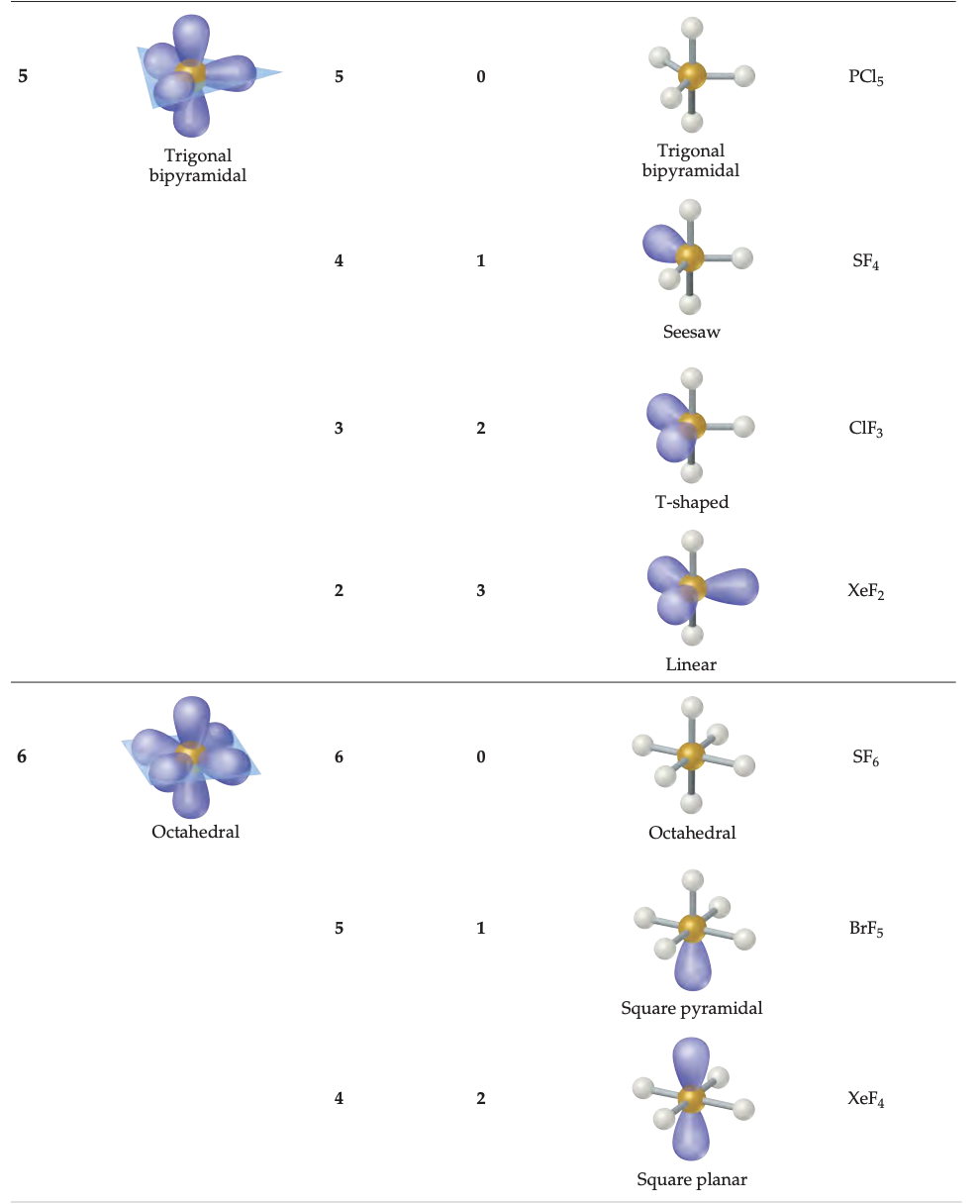 分子结构（下）—molecular structure
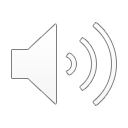 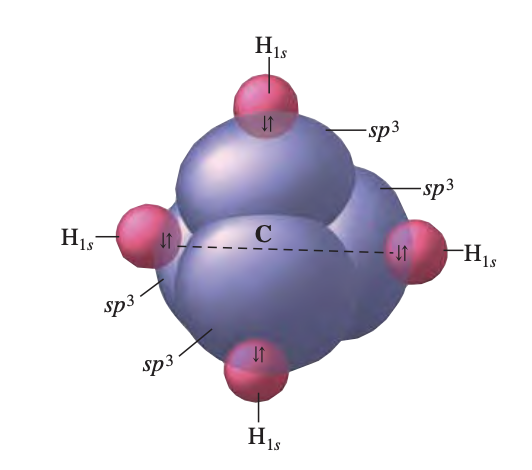 杂化（上）—hybridization
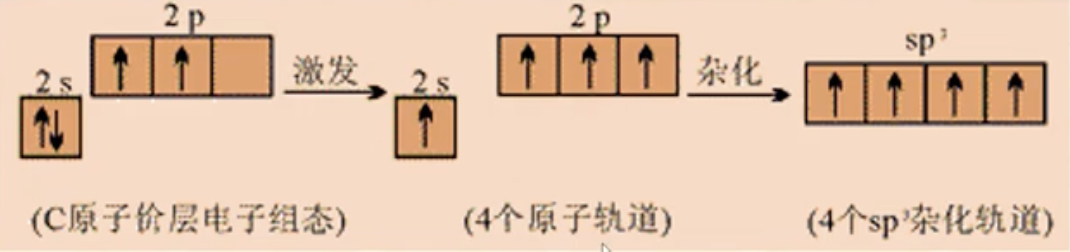 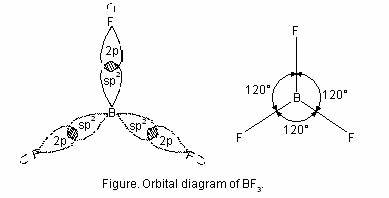 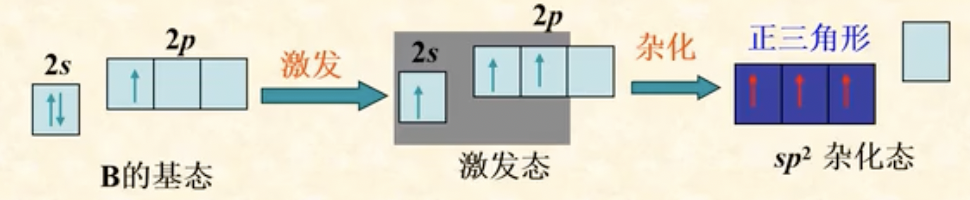 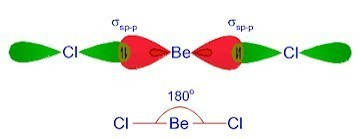 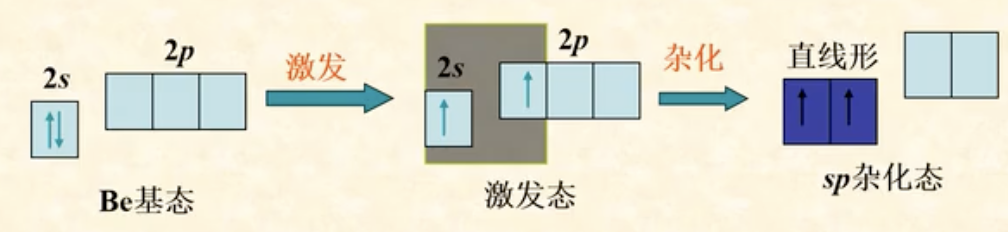 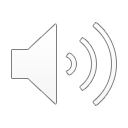 杂化（中）—hybridization
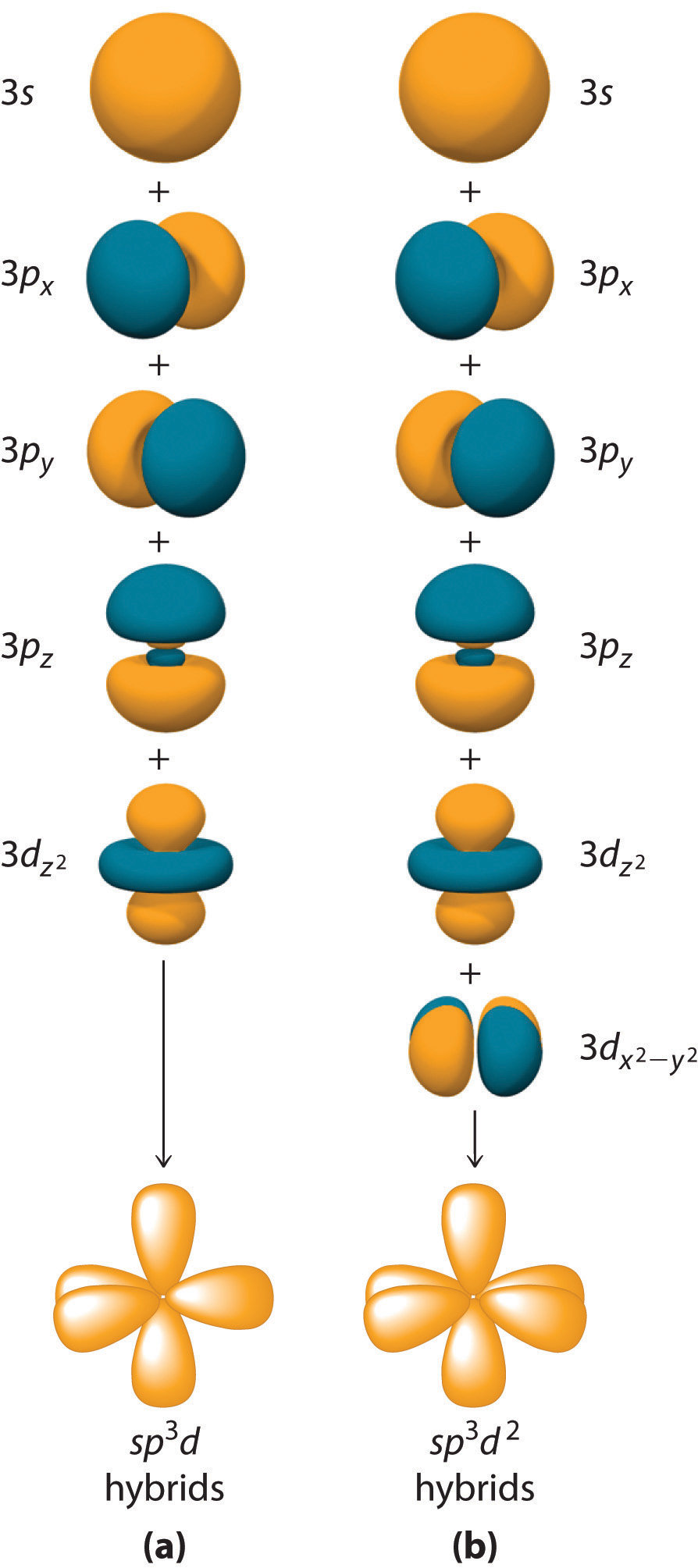 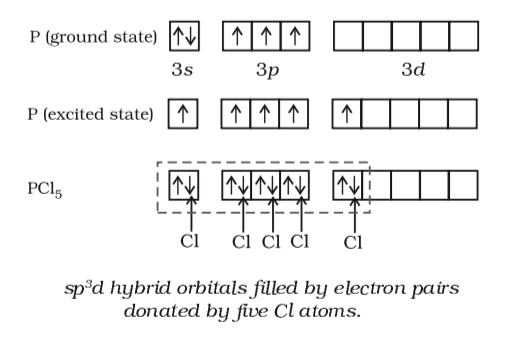 d轨道同样可以参与杂化
解释了为什么有些原子可以最外层多于八个电子
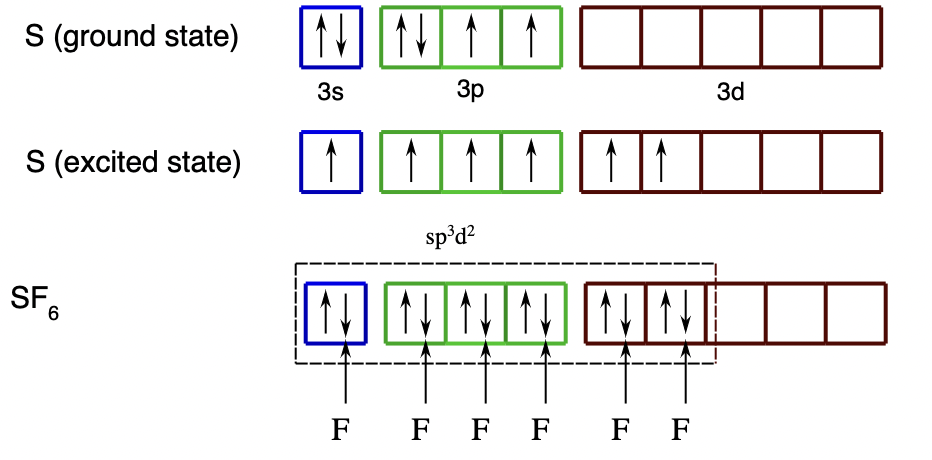 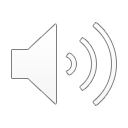 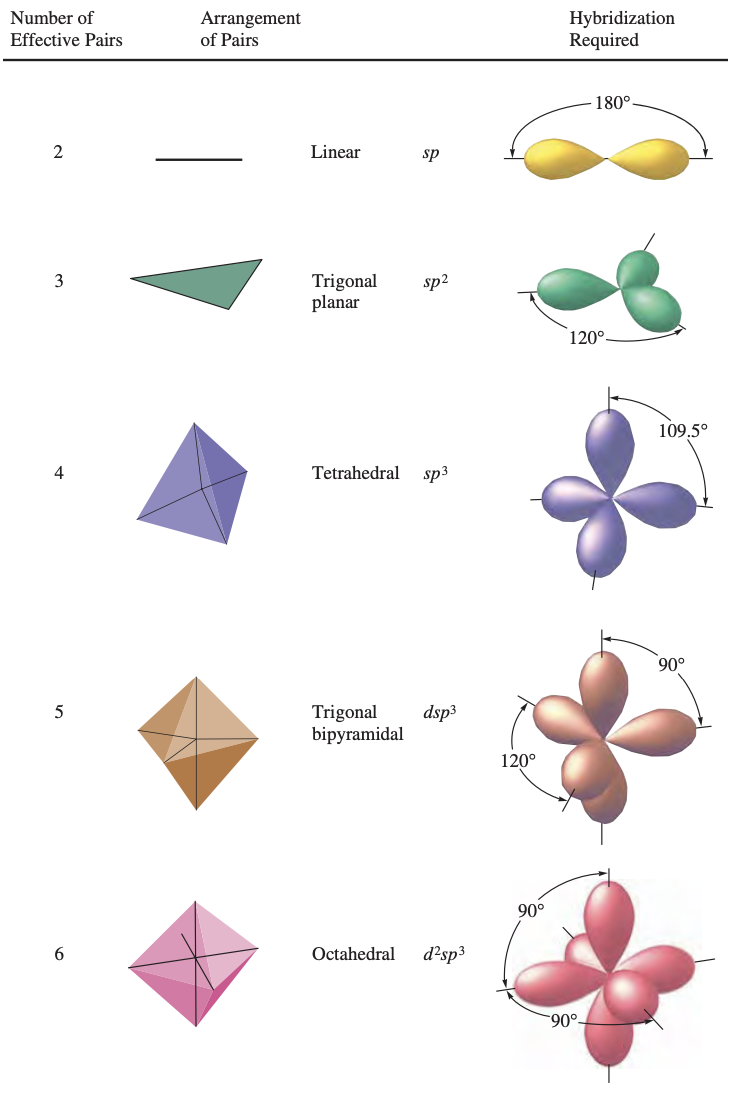 杂化（下）—hybridization
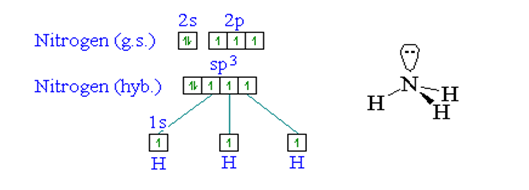 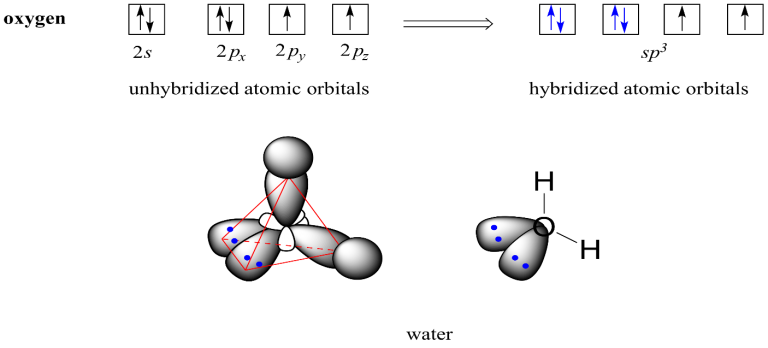 各杂化轨道键角
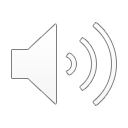 Practice 1
(AP 2018)Which of the following Lewis electron-dot diagrams represents the molecule that is the most polar?
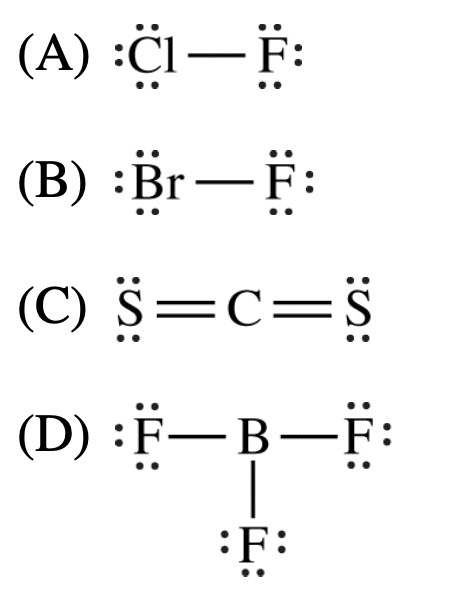 有无极性首先取决于是否存在极性键，其次是空间结构，观察正负电荷中心是否重叠。C选项虽然存在极性键，但分子结构为直线型；D选项比较tricky，实际上三氟化硼结构为平面三角形，因此正负电荷重叠。比较ab选项，因为氯的电负性大于溴，因此b的极性更大
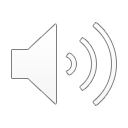 Practice 2
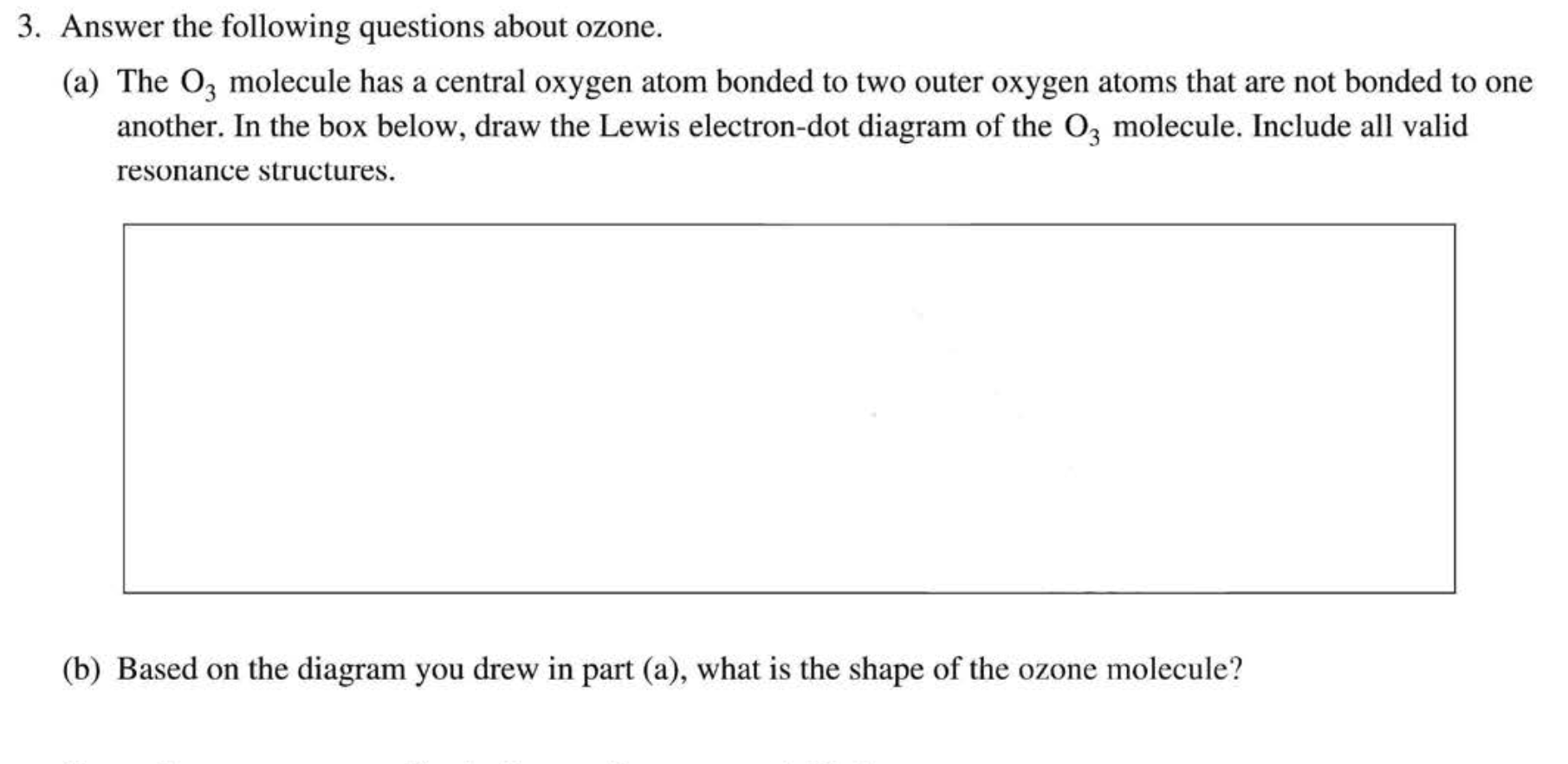 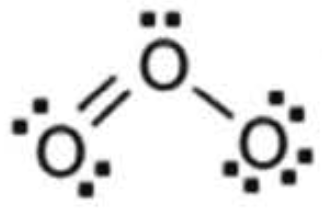 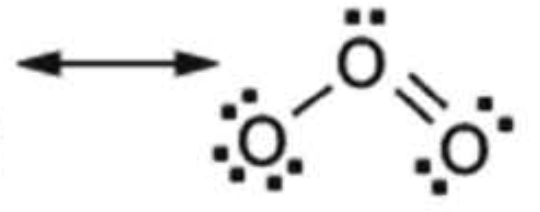 bentt
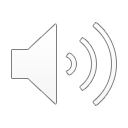